OSHA Region II
Stand-Down for Amputation Awareness and Prevention
Finding and Using Your Data
What typically causes new data-gathering?
Your company’s Safety, QA/QC, insurer, OSHA, or other group identifies hazards.
Your company or other entity produces Pre-Task Plans, Job Hazard Analyses, and other risk studies.
Your employees, unions, clients, and/or insurance agent is concerned.

What kinds of questions do you want answered?
Which employees in which demographics are at greater risk? 
What incidents are your company’s employees experiencing?
How do they compare with competitors or other employees in your industry?  
Where do you need to spend your time and effort to increase safety in your company?
Where do you want to spend employees’ time and effort to increase safety in your company?
Note that this slide show was created in May of 2021.  Query selections will change in time, and the BLS website may evolve.
1
OSHA Region II
Stand-Down for Amputation Awareness and Prevention
Finding and Using Your Data
There are many resources for data, guidance, and information (e.g. manufacturers’ specification, ANSI, OSHA, Industry regulations and standards, NIOSH, NFPA).
You will find answers to some of the questions via the U.S. Bureau of Labor Statistics site and can begin using that data to help develop safety programs for your organization.
This slideshow is a brief introduction to finding data at BLS.org.
Note that this slide show was created in May of 2021.  Query selections will change in time, and the BLS website may evolve.
2
OSHA Region II
Stand-Down for Amputation Awareness and Prevention
Finding and Using Your Data
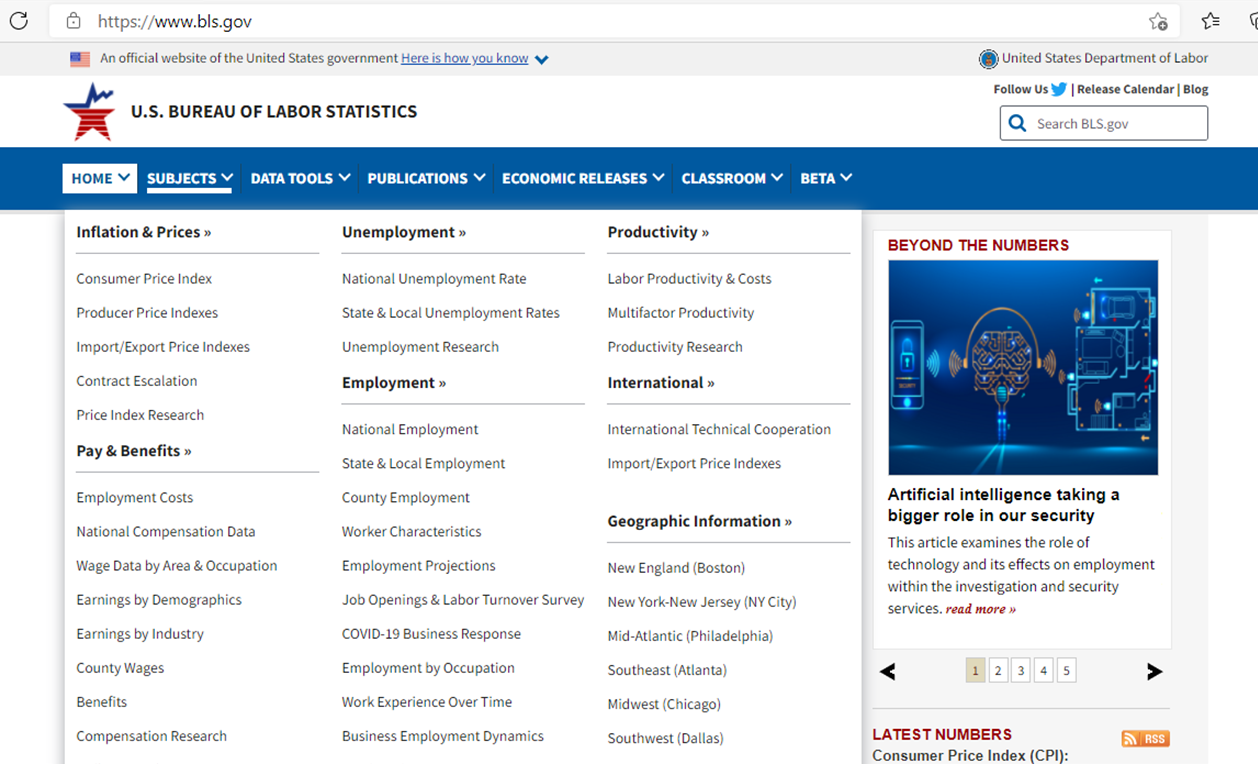 1) Open this link
2) Click here
For help, hold the Ctrl key and click the “Help” link.  (https://www.bls.gov/help/)
Help
3
OSHA Region II
Stand-Down for Amputation Awareness and Prevention
Finding and Using Your Data
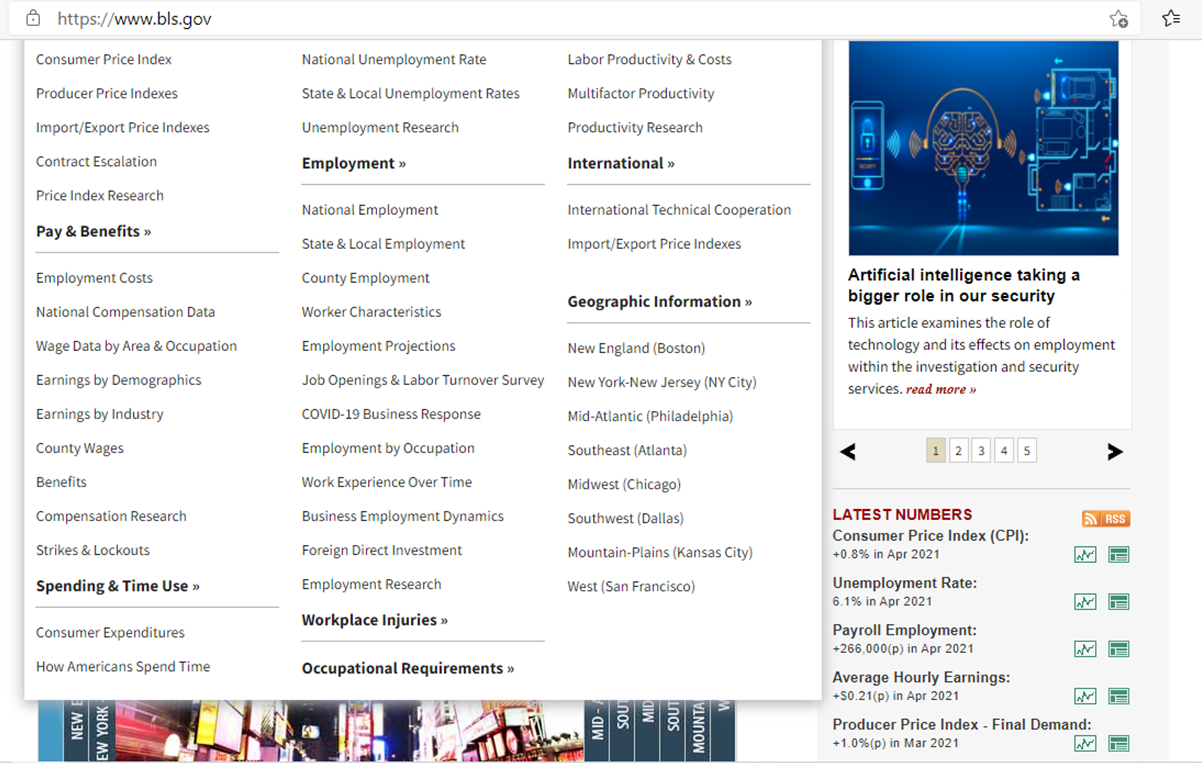 3) Scroll down and click here
Help
4
OSHA Region II
Stand-Down for Amputation Awareness and Prevention
Finding and Using Your Data
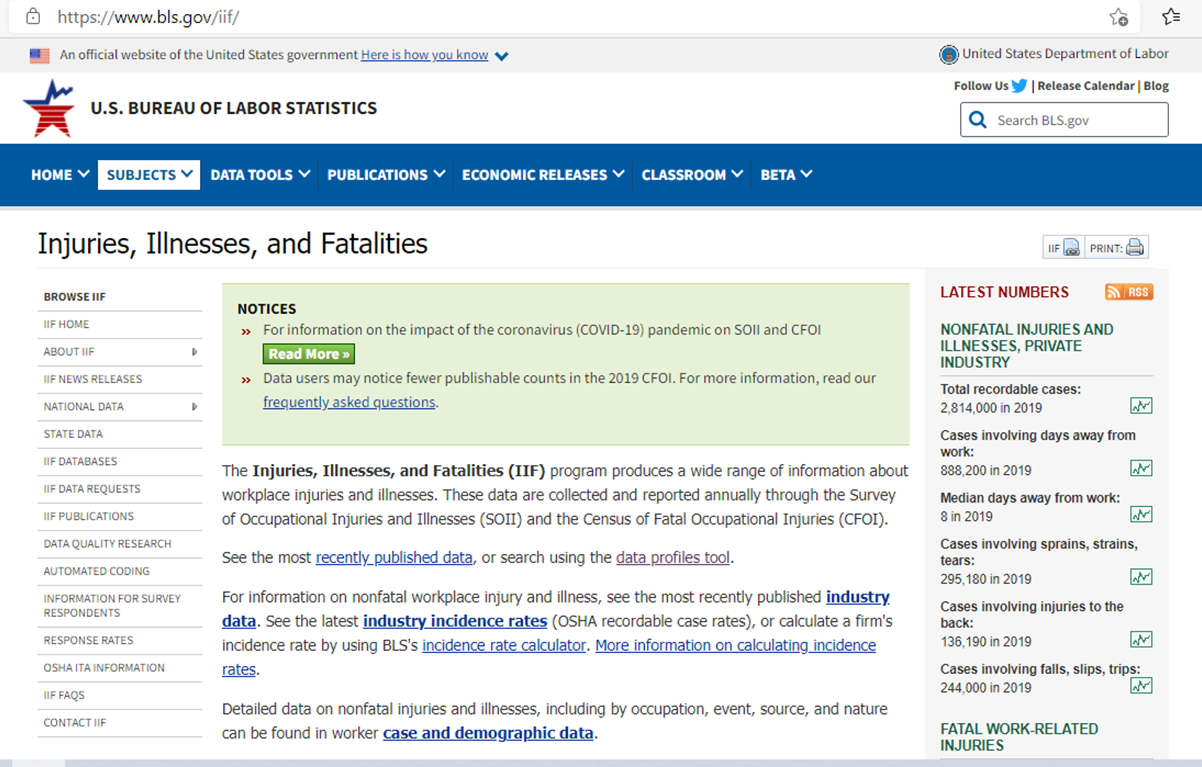 4) Click on “IIF Databases”
Help
5
OSHA Region II
Stand-Down for Amputation Awareness and Prevention
Finding and Using Your Data
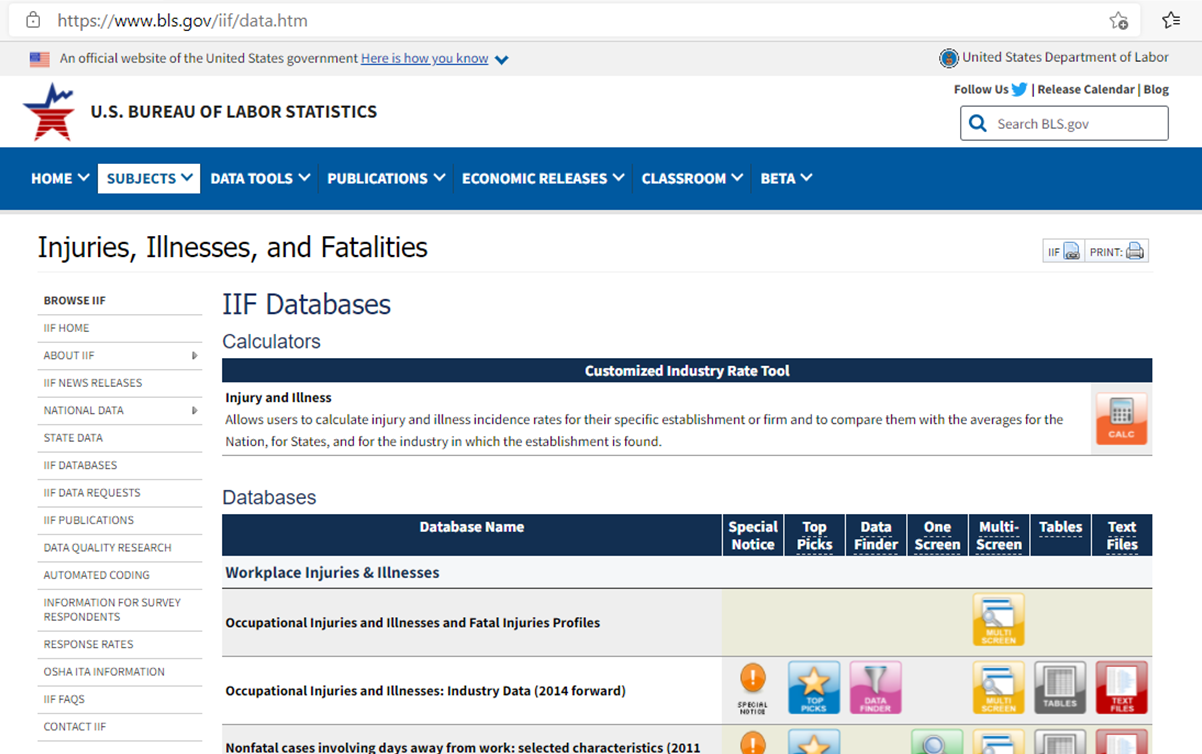 5) Click here
Help
6
OSHA Region II
Stand-Down for Amputation Awareness and Prevention
Finding and Using Your Data
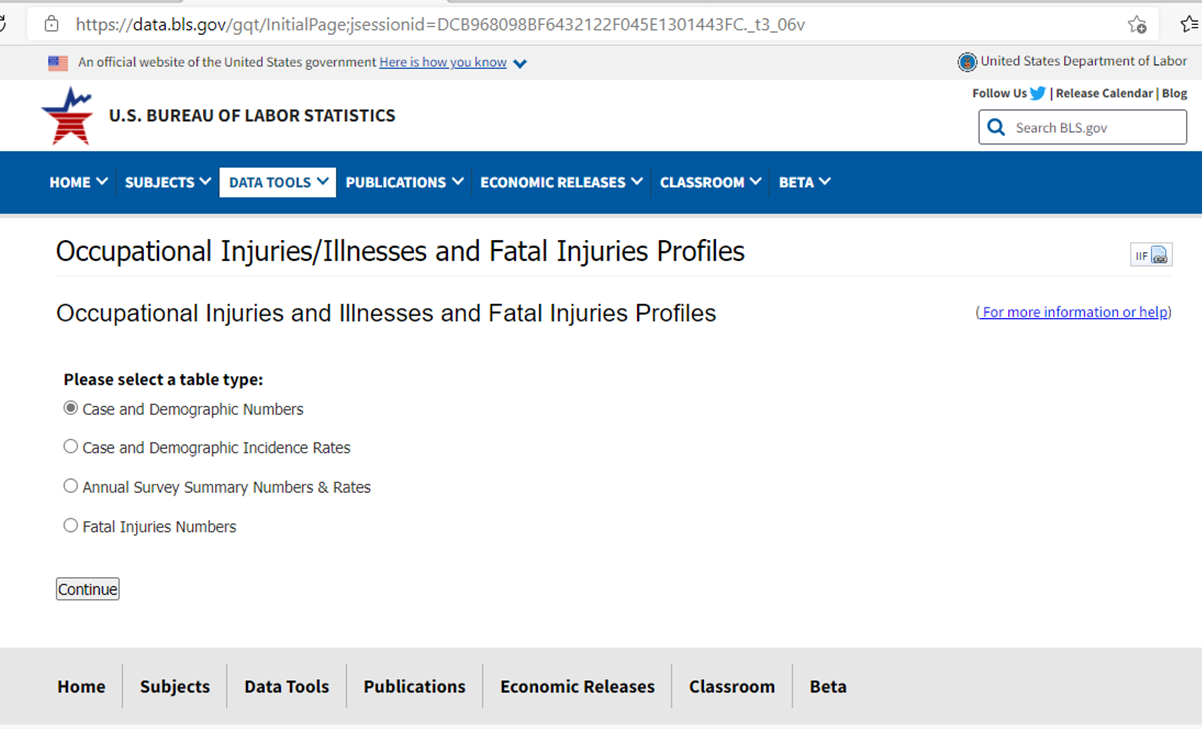 Numbers of injuries by age, gender, ethnicity, etc.
Incidence Rates by age, gender, ethnicity, etc.
Annual Summary of Numbers of Injuries and Incidence Rates
Numbers of Fatalities
Help
7
OSHA Region II
Stand-Down for Amputation Awareness and Prevention
Finding and Using Your Data
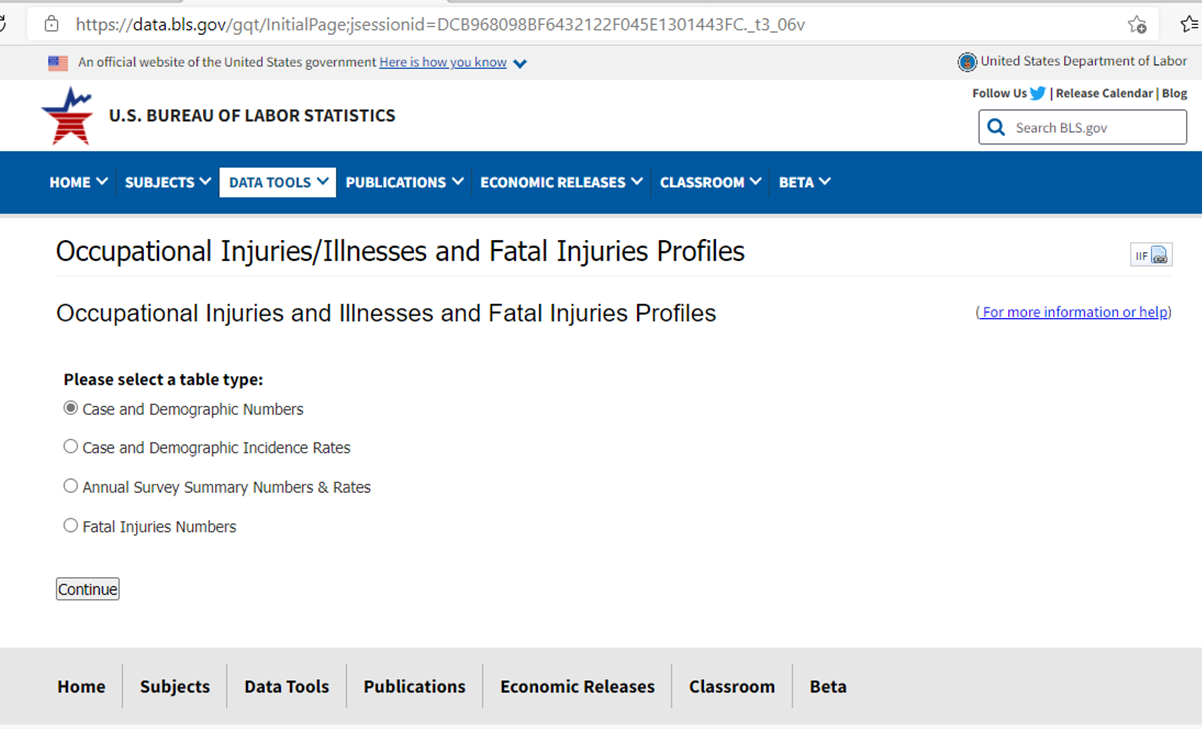 6) For this exercise, let’s select Numbers of Injuries by Age, Gender, Ethnicity, etc.
7) Click “Continue”
Help
8
OSHA Region II
Stand-Down for Amputation Awareness and Prevention
Finding and Using Your Data
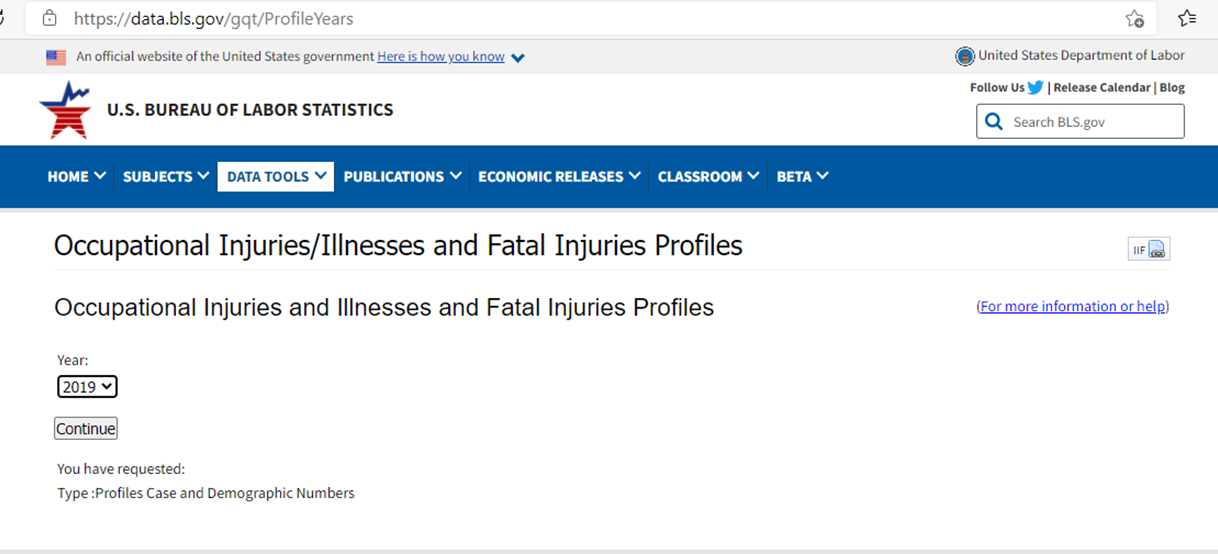 8) Click on the “Year Selection Arrow” and then a “Period-Ending” year for your inquiry - For this exercise, let’s select 2019
9) Click “Continue”
Help
9
OSHA Region II
Stand-Down for Amputation Awareness and Prevention
Finding and Using Your Data
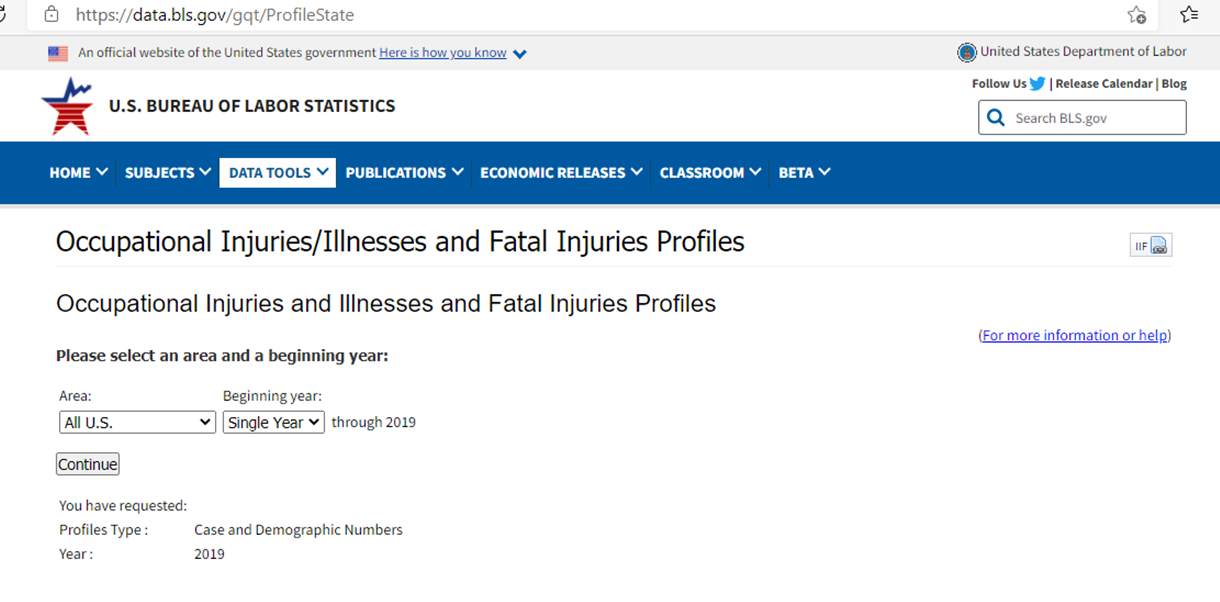 11) Click on the “Start Year Selection Arrow” and then “Single-Year” or another beginning year for your inquiry - For this exercise, let’s select 2016
10) Click on the “Area Selection Arrow” and then “All U.S.” or a State or Territory for your inquiry - For this exercise, let’s select N.J.
12) Click “Continue”
Help
10
OSHA Region II
Stand-Down for Amputation Awareness and Prevention
Finding and Using Your Data
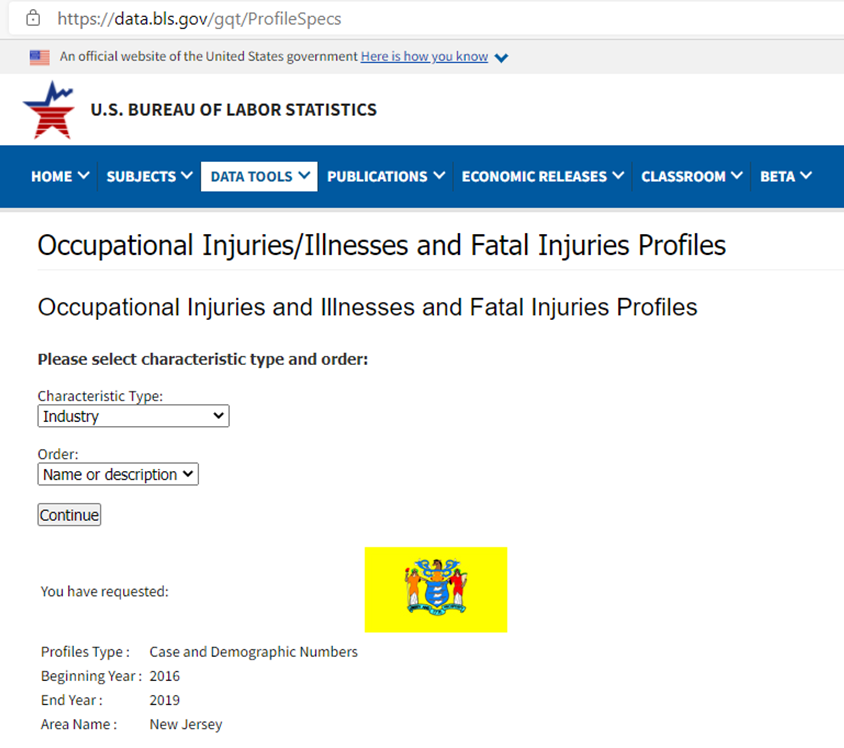 13) “Characteristic Type” gives a wealth of choices to select, depending on your inquiry. For this exercise, let’s select “Occupation”
14) Select sort by “Name or Description” or “Number”. For this exercise, let’s select “Name or Description”
15) Click “Continue”
Help
11
OSHA Region II
Stand-Down for Amputation Awareness and Prevention
Finding and Using Your Data
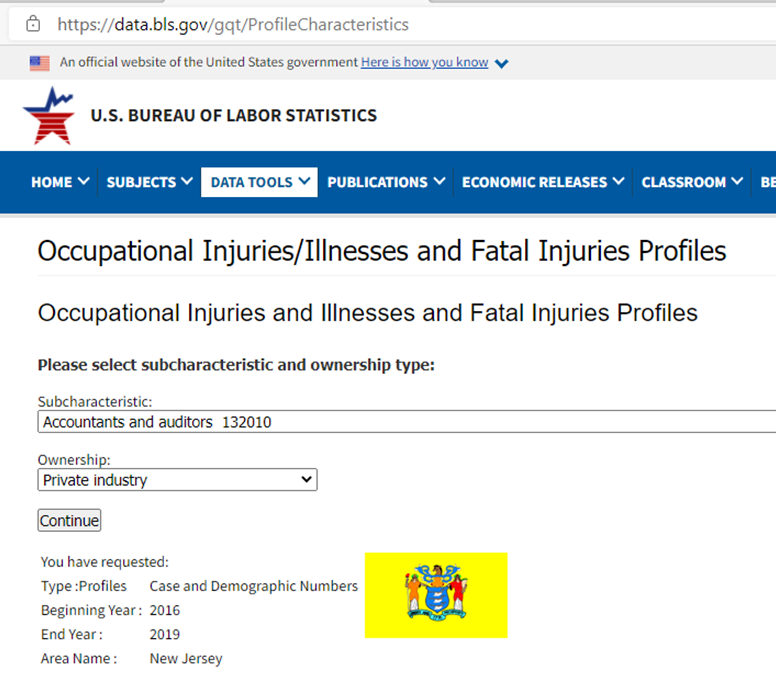 16) “Subcharacteristic” lets one focus on their work type.  For this exercise, let’s select “Bus and truck mechanics and diesel engine specialists”
17) Select “Ownership Type”. For this exercise, let’s select “Private Industry”
18) Click “Continue”
Help
12
OSHA Region II
Stand-Down for Amputation Awareness and Prevention
Finding and Using Your Data
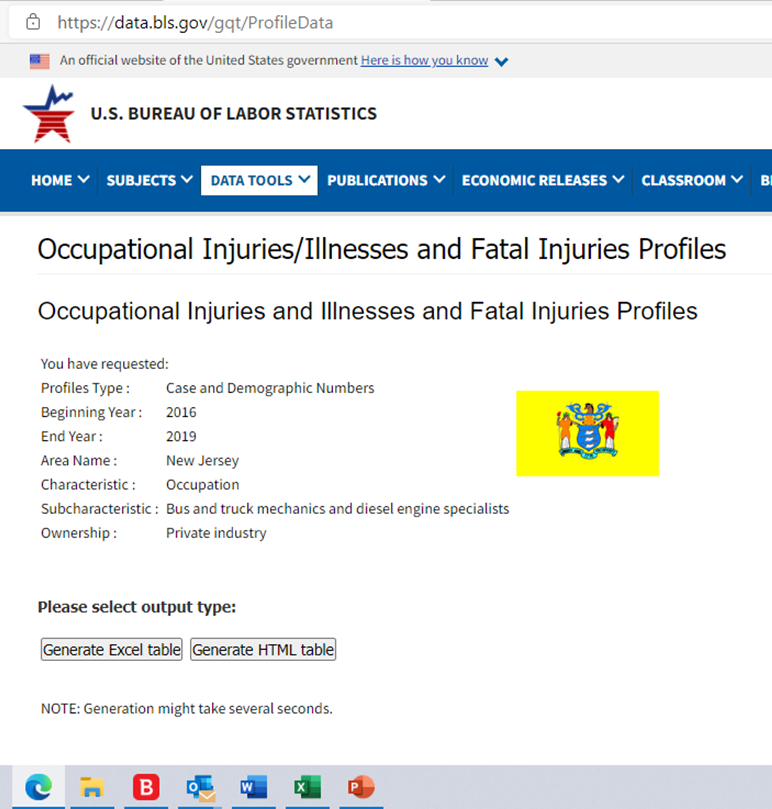 19) Note the parameters of your query
20) Click “Generate Excel Table”
Help
13
OSHA Region II
Stand-Down for Amputation Awareness and Prevention
Finding and Using Your Data
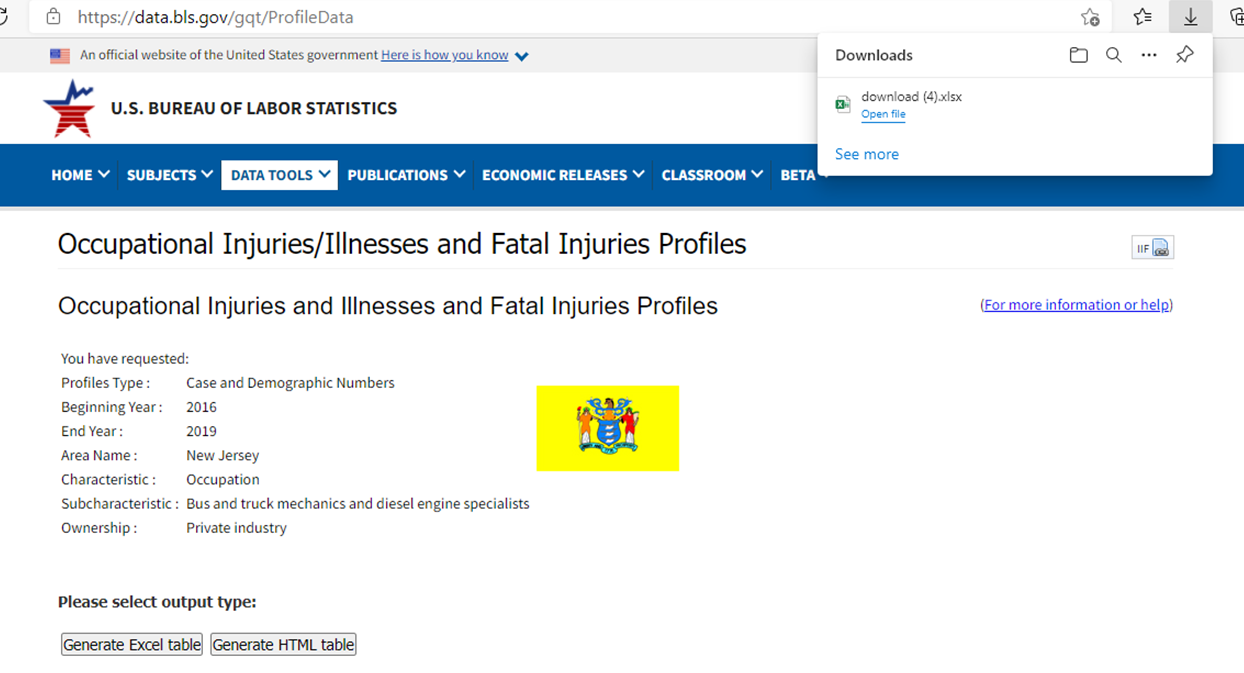 21) Click on “Open File”
14
OSHA Region II
Stand-Down for Amputation Awareness and Prevention
Finding and Using Your Data
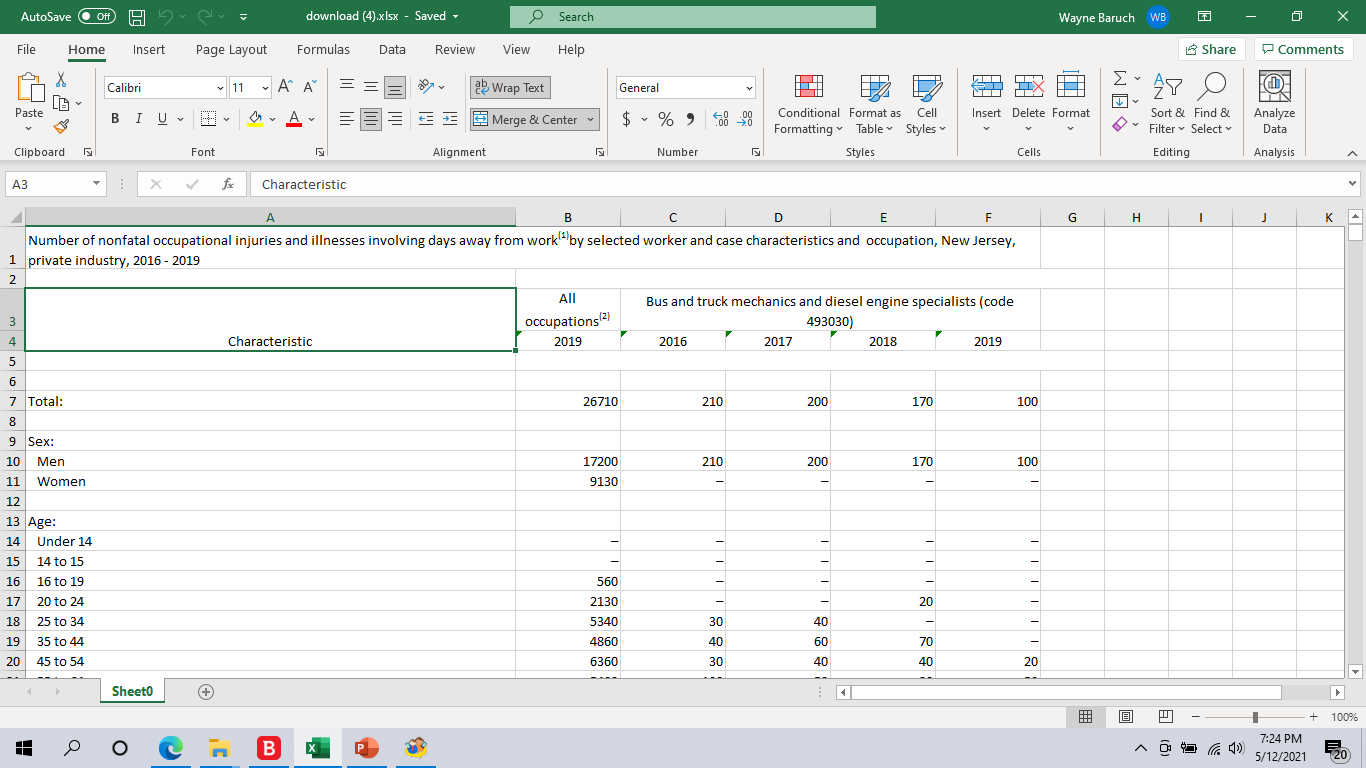 Here’s Your Data!
15
OSHA Region II
Stand-Down for Amputation Awareness and Prevention
Finding and Using Your Data
16
OSHA Region II
Stand-Down for Amputation Awareness and Prevention
Exercise II
Let’s suppose that you are a manufacturer of construction machinery in NY State and your Q/A-Q/C team has observed amputation hazards due to missing machine guards.

After investigation, you learn that:
there have been five near-misses over the past quarter and
your personnel are scoffing at missing guards.

There will obviously be many components of your updated Machine Guarding program, but one will include data on related injuries and fatalities.

This will require two separate passes from the “Occupational Injuries/Illnesses and Fatal Injuries Profiles” page.  See the next slides.
Help
17
OSHA Region II
Stand-Down for Amputation Awareness and Prevention
Exercise II – First Pass (Injuries & Illnesses)
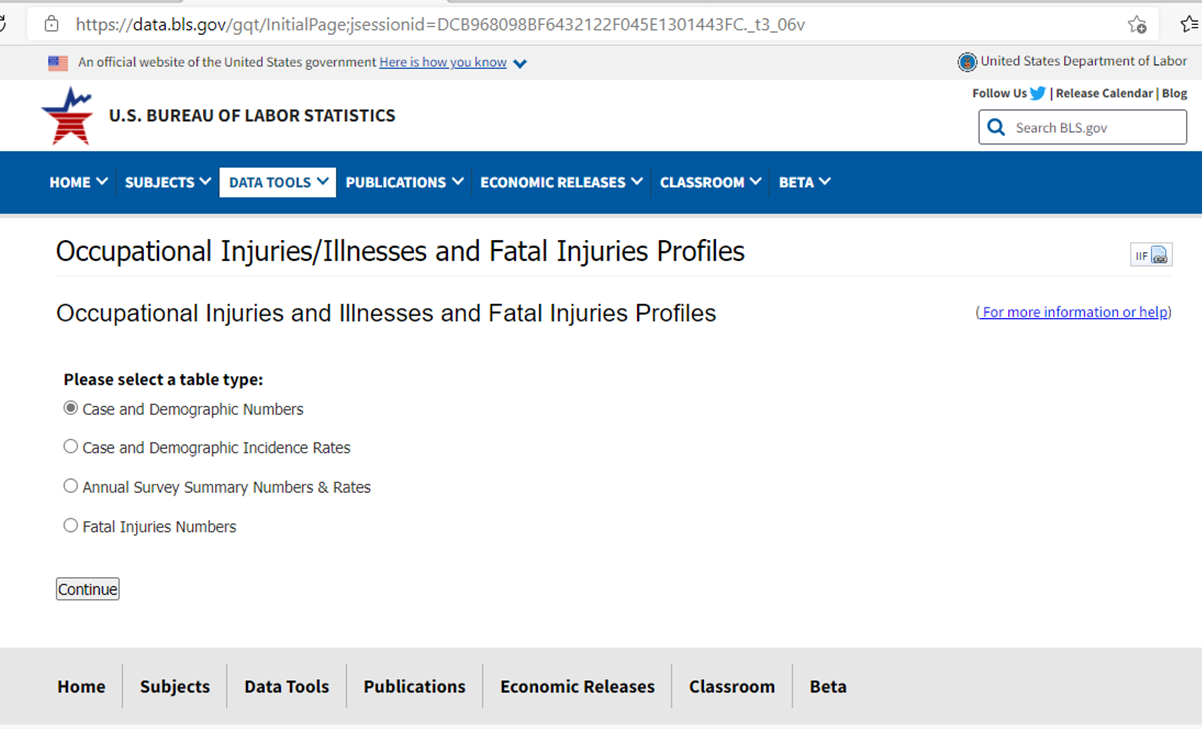 1) Select “Case and Demographic Numbers”
2) Click “Continue”
Help
18
OSHA Region II
Stand-Down for Amputation Awareness and Prevention
Exercise II – First Pass (Injuries & Illnesses)
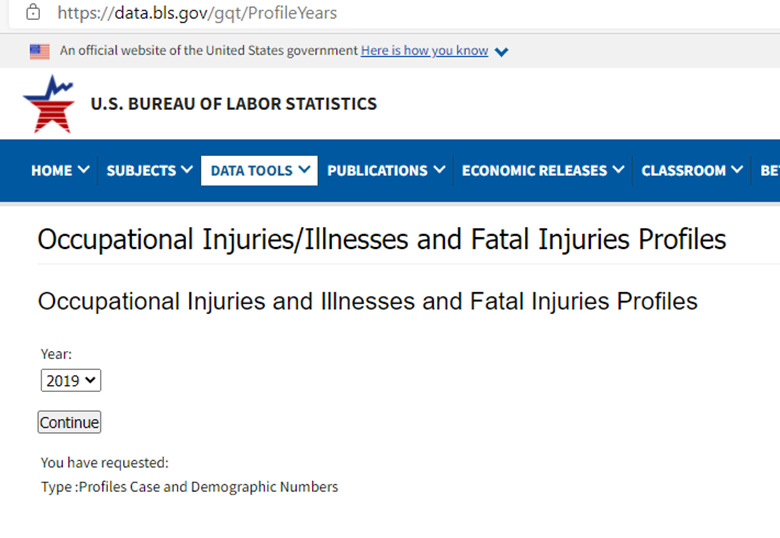 3) Select the most recent “period-ended” year.
4) Click “Continue”
Help
19
OSHA Region II
Stand-Down for Amputation Awareness and Prevention
Exercise II – First Pass (Injuries & Illnesses)
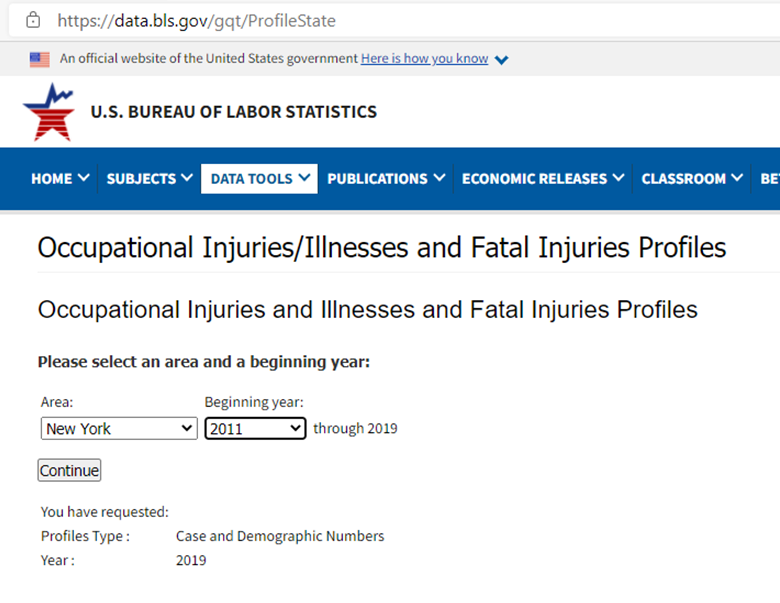 5) Select “NY” and “period-beginning” year = “2011”.
6) Click “Continue”
Help
20
OSHA Region II
Stand-Down for Amputation Awareness and Prevention
Exercise II – First Pass (Injuries & Illnesses)
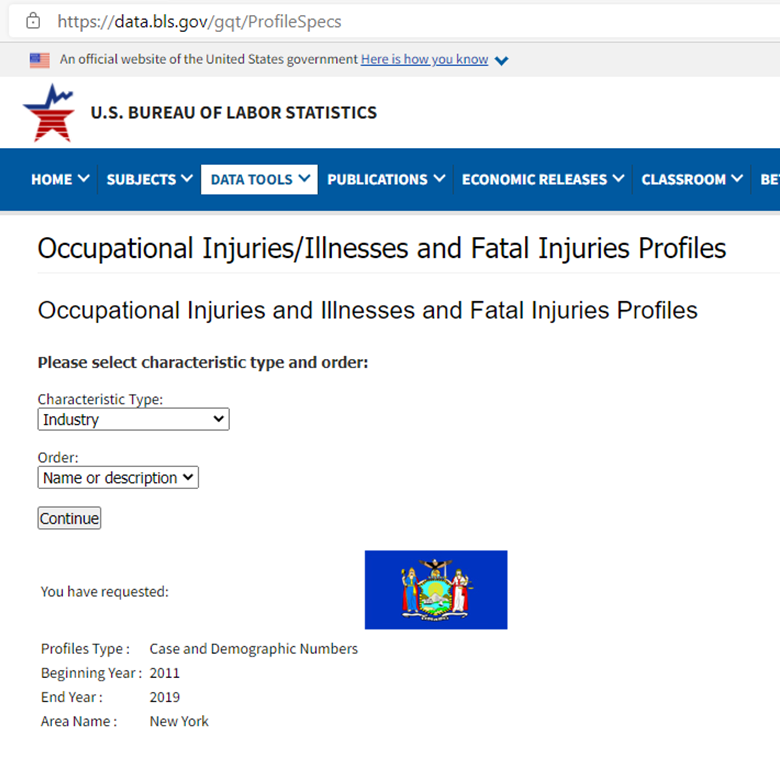 7) Select “Characteristic Type” = “Industry” and “Order” = “Name or Description”
8) Click “Continue”
Help
21
OSHA Region II
Stand-Down for Amputation Awareness and Prevention
Exercise II – First Pass (Injuries & Illnesses)
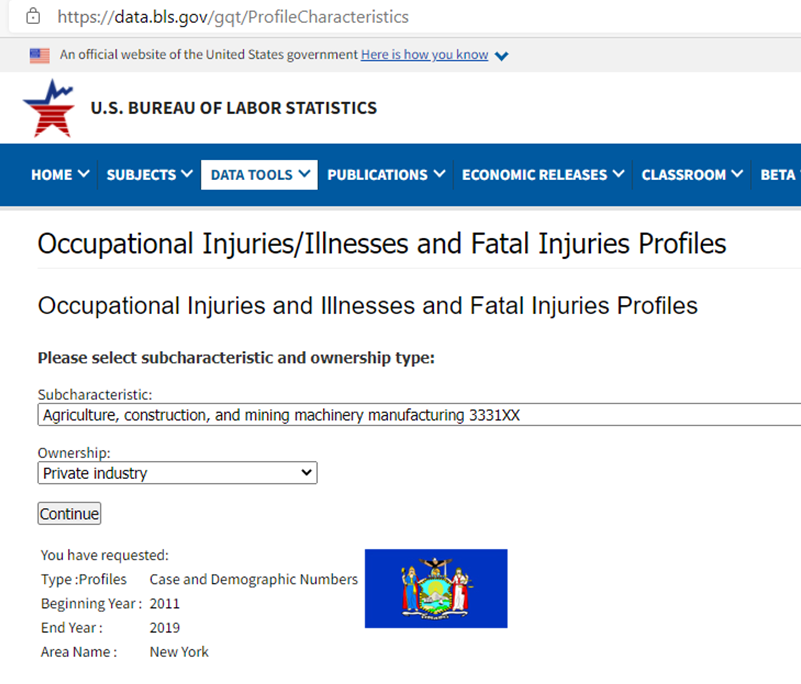 9) Select “Subcharacteristic” = “Agricultural, construction, and mining machinery manufacturing”
10) Select “Ownership” = “Private Industry”
11) Click “Continue”
Help
22
OSHA Region II
Stand-Down for Amputation Awareness and Prevention
Exercise II – First Pass (Injuries & Illnesses)
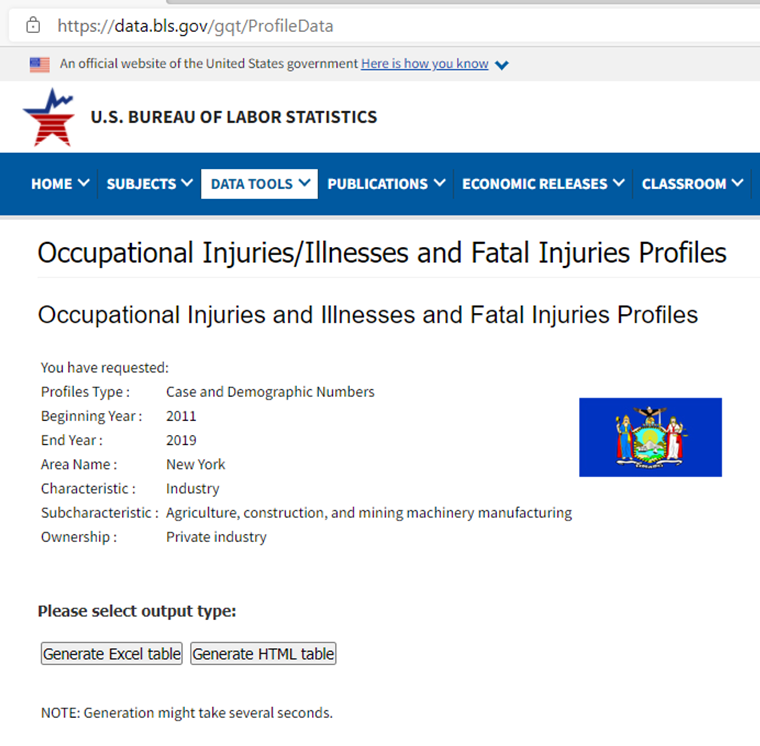 12) Note your selections
13) Click “Generate Excel”
Help
23
OSHA Region II
Stand-Down for Amputation Awareness and Prevention
Exercise II – First Pass (Injuries & Illnesses for Agriculture, construction, and mining machinery manufacturing)
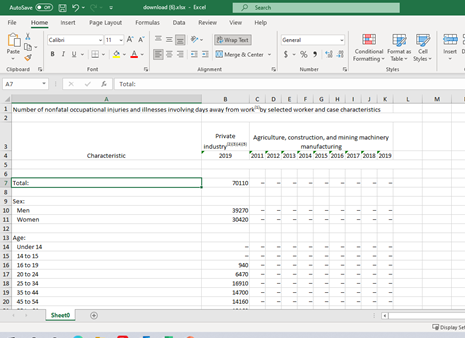 Here’s Your Data!
Help
24
OSHA Region II
Stand-Down for Amputation Awareness and Prevention
Exercise II – Second Pass (Fatalities)
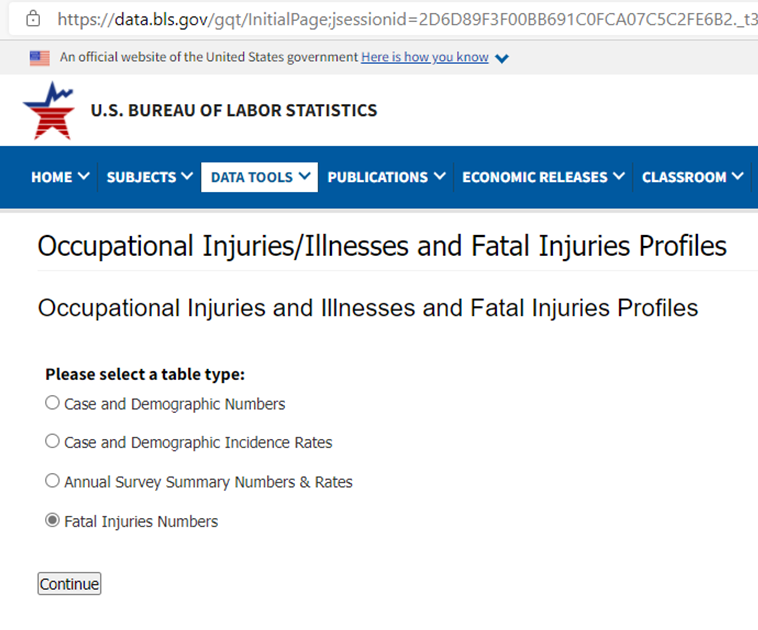 14) Select “Fatalities”
15) Click “Continue”
Help
25
OSHA Region II
Stand-Down for Amputation Awareness and Prevention
Exercise II – Second Pass (Fatalities)
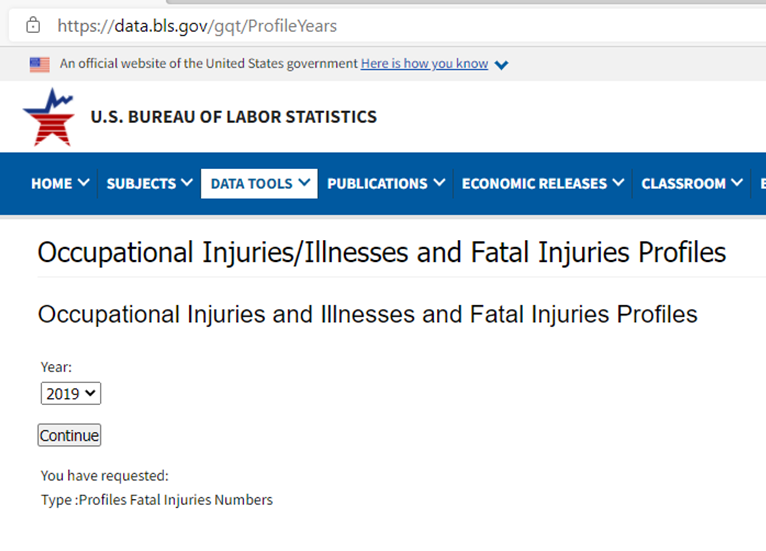 16) Select the most recent “period-ended” date
17) Click “Continue”
Help
26
OSHA Region II
Stand-Down for Amputation Awareness and Prevention
Exercise II – Second Pass (Fatalities)
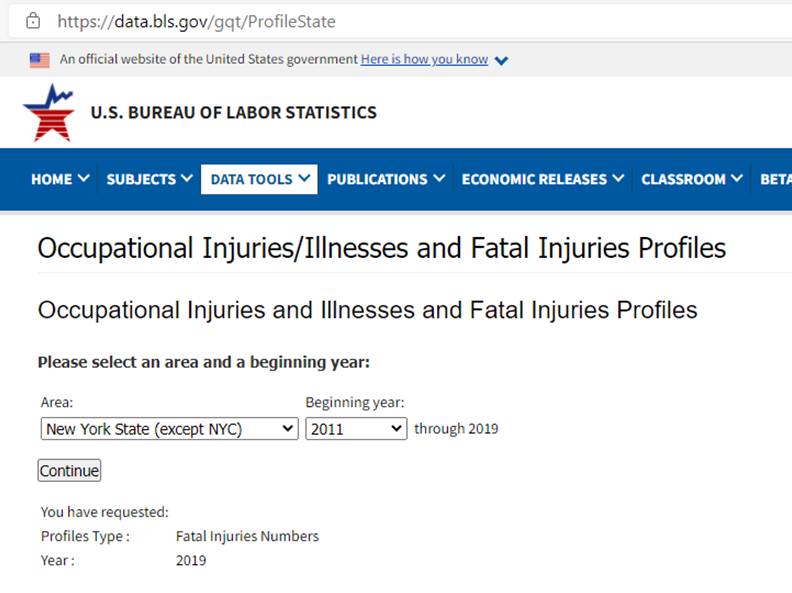 18) Select “Area” = “NY” (except NYC) and “period-beginning year” = 2011
19) Click “Continue”
Help
27
OSHA Region II
Stand-Down for Amputation Awareness and Prevention
Exercise II – Second Pass (Fatalities – Event or Exposure)
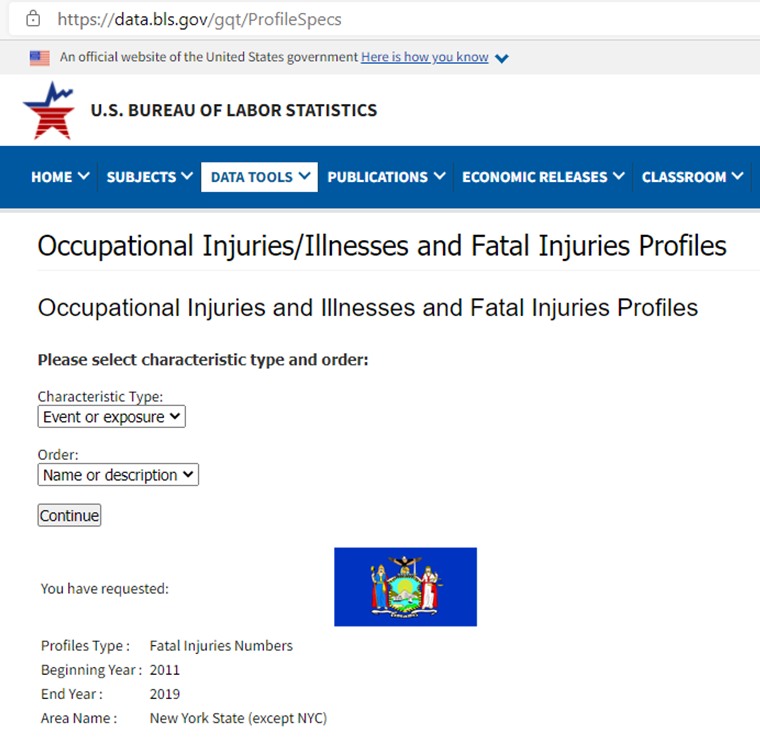 20) Select “Characteristic Type” = “Event or Exposure” and “Order” = “Name or Description”
21) Click “Continue”
Help
28
OSHA Region II
Stand-Down for Amputation Awareness and Prevention
Exercise II – Second Pass (Fatalities – Event or Exposure)
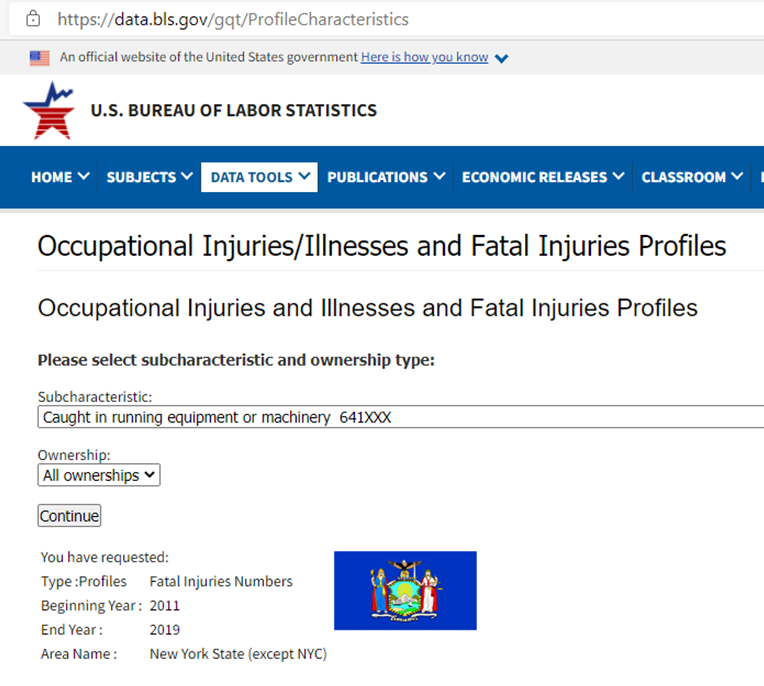 22) Select “Subcharacteristic” = “Caught in running equipment or machinery”
23) Select “Ownerships” = “Private”
24) Click “Continue”
Help
29
OSHA Region II
Stand-Down for Amputation Awareness and Prevention
Exercise II – Second Pass (Fatalities – Event or Exposure)
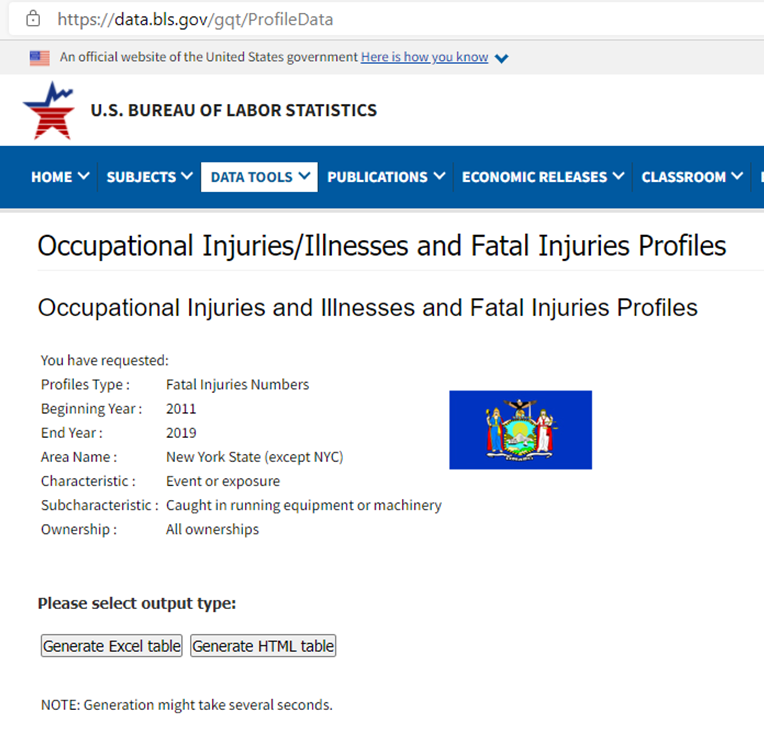 25) Note your selections
26) Click “Generate Excel”
Help
30
OSHA Region II
Stand-Down for Amputation Awareness and Prevention
Exercise II – Second Pass (Fatalities – Event or Exposure, Caught in running equipment or machinery)
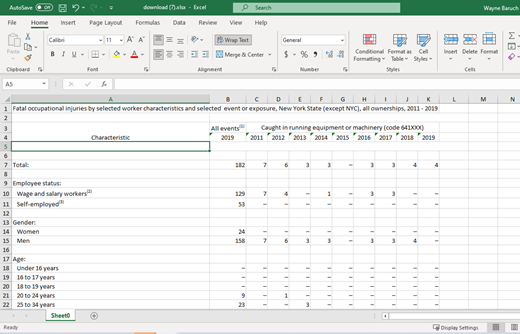 Here’s Your Data!
Help
31
OSHA Region II
Stand-Down for Amputation Awareness and Prevention
Exercise II – Third Pass (Fatalities – Occupation)
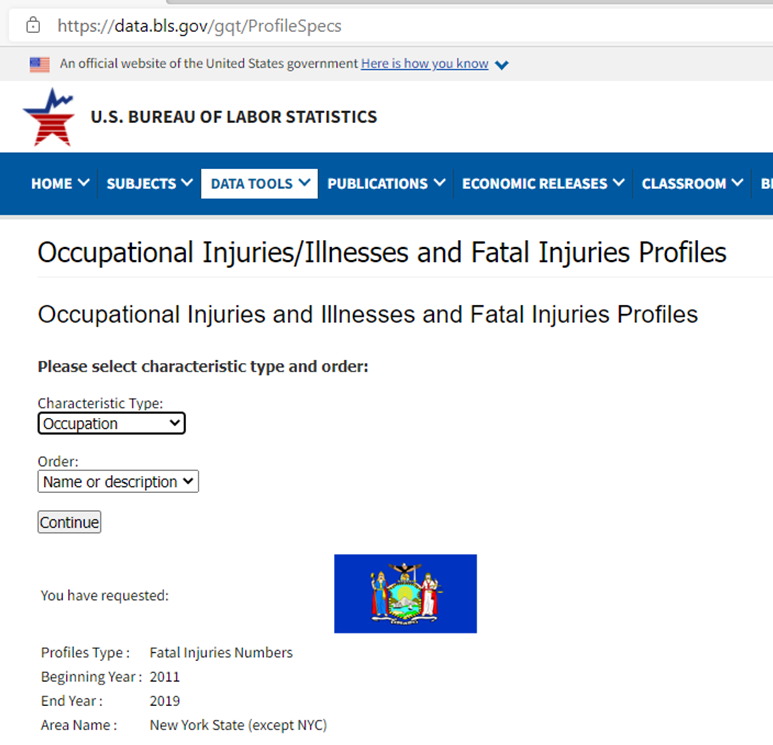 As you learned, “Characteristic Type” offers a wealth of selections.  Return to this field and click on “Occupation”
27) Select “Characteristic Type” = “Occupation” and “Order” = “Name or Description”
28) Click “Continue”
Help
32
OSHA Region II
Stand-Down for Amputation Awareness and Prevention
Exercise II – Third Pass (Fatalities – Occupation)
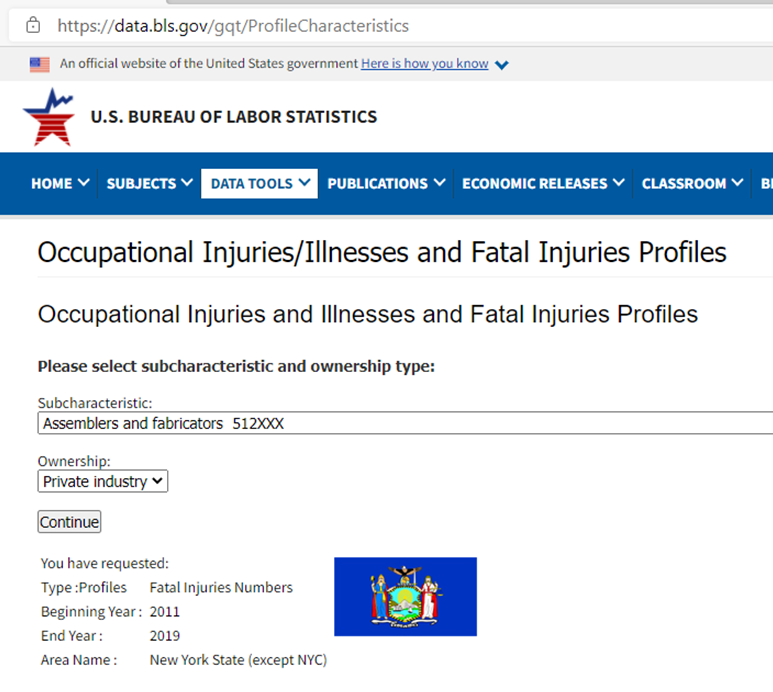 29) Select “Subcharacteristic Type” = “Assemblers and fabricators”
30) Please select “Ownership” = “Private”
31) Click “Continue”
Help
33
OSHA Region II
Stand-Down for Amputation Awareness and Prevention
Exercise II – Third Pass (Fatalities – Occupation)
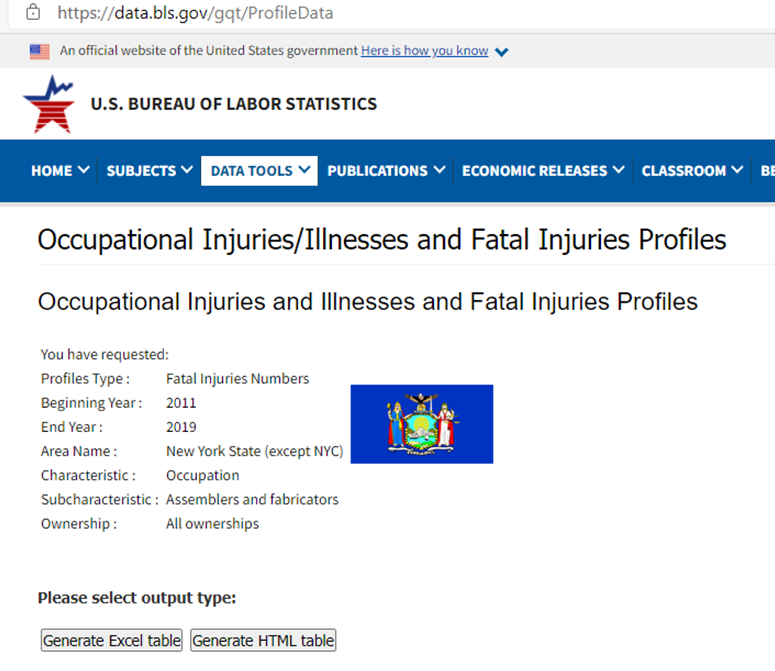 32) Note your selections
33) Click “Generate Excel”
Help
34
OSHA Region II
Stand-Down for Amputation Awareness and Prevention
Exercise II – Third Pass (Fatalities – Occupation, Assemblers and fabricators)
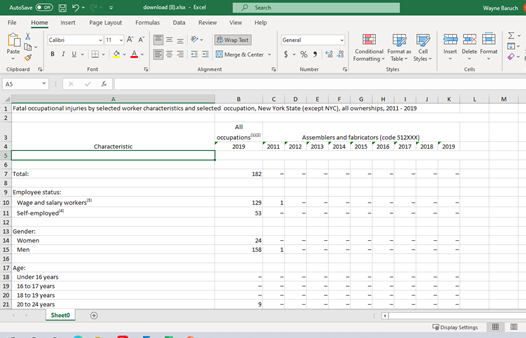 Here’s Your Data!
Help
35
OSHA Region II
Stand-Down for Amputation Awareness and Prevention
Summary
Now that you know how to get the data, it is up to the employer to start the ball rolling.
Data is obviously only as good as the information that it is used to create!
Classes in “Introduction to Working with MS Excel” and an “Introduction to Data Analysis” will also help a manager to be more skilled at converting the data to useful information.
Employers should welcome OSHA to consult on safety conditions and there are many commercial safety consulting firms that can assist employers with improving safety conditions.
It is also wise to encourage supervisors to earn an OSHA 30, and Safety Professionals should hold more advanced credentials.
A dollar invested in safety returns $4-6 in reduced risk and cost.
36